WWI Fighting
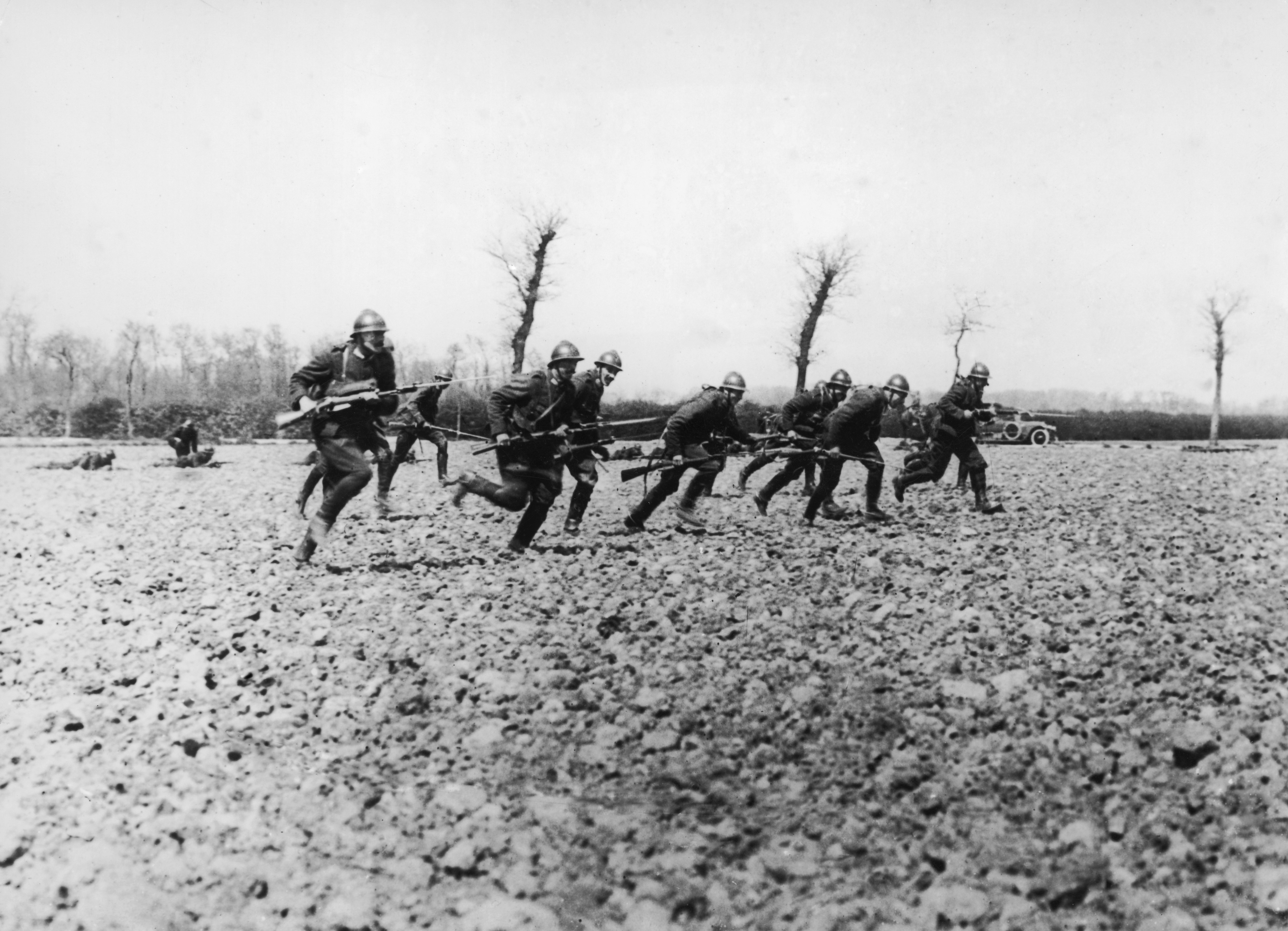 Trench Warfare
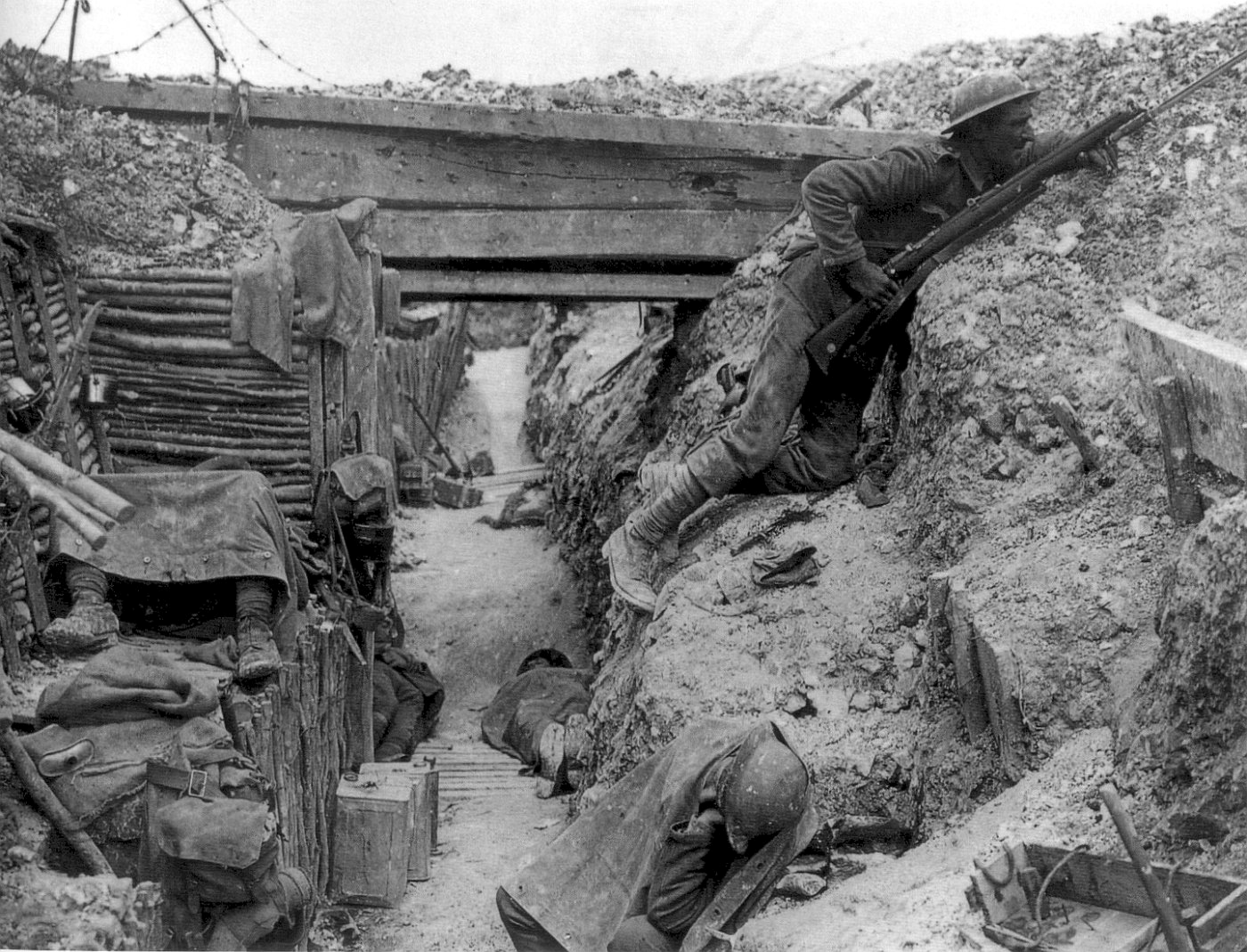 Trench Warfare
What was supposed to be a quick war became a drawn out, defensive war with thousands of miles of intricate trenches
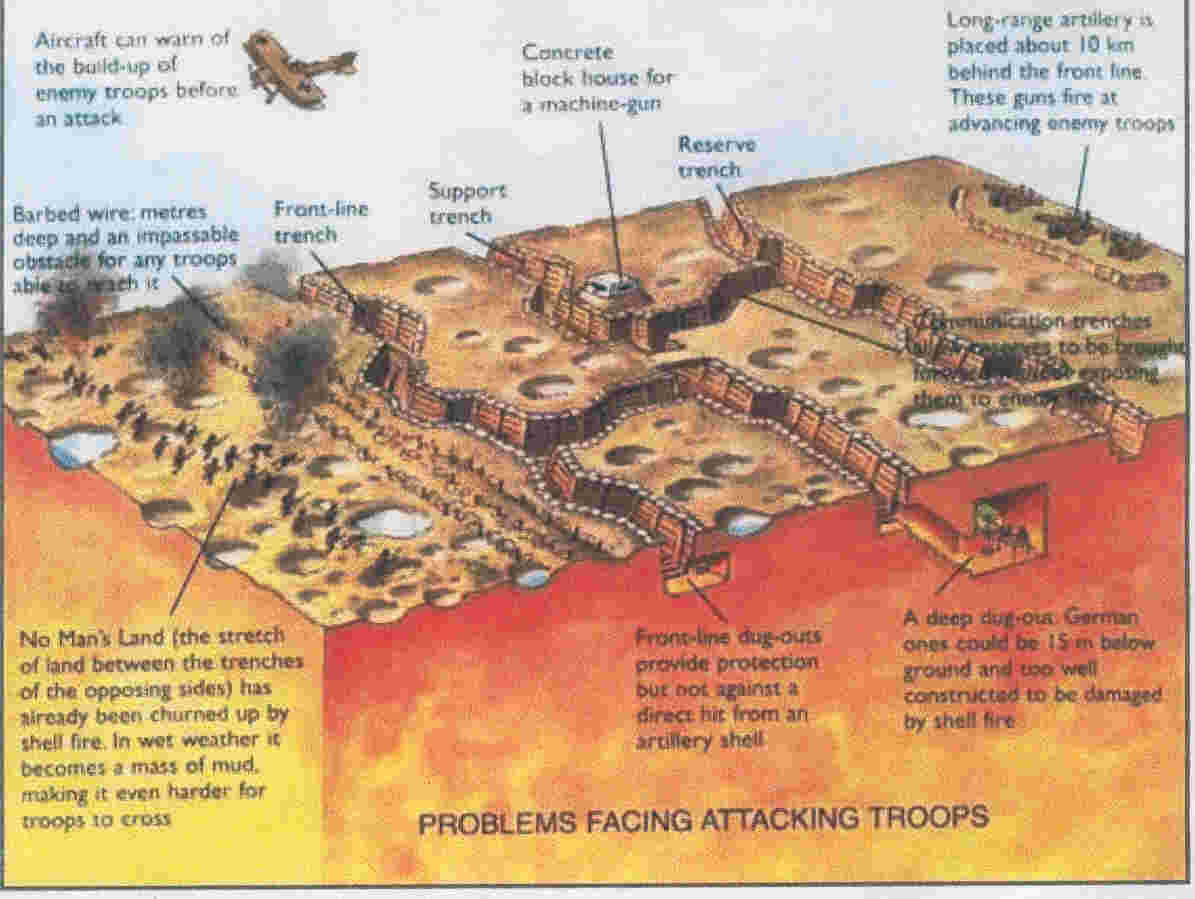 Very Little Progress
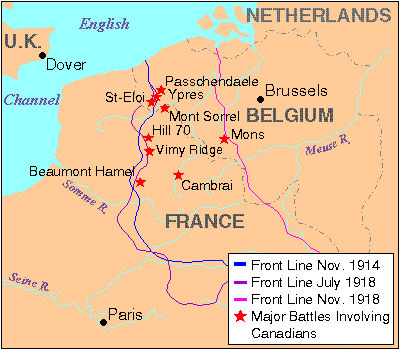 Trench Foot
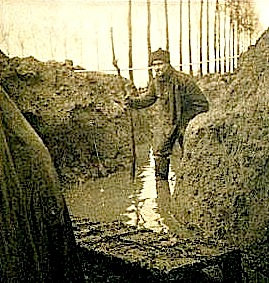 Over the Top!!!
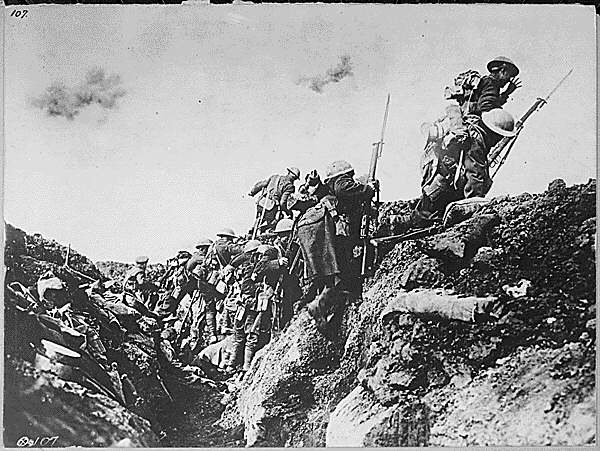 Changing War
The belligerents(?) knew that old tactics of warfare were not going to work… they needed something new

New Weapons develop to fit the type of warfare
Machine Guns
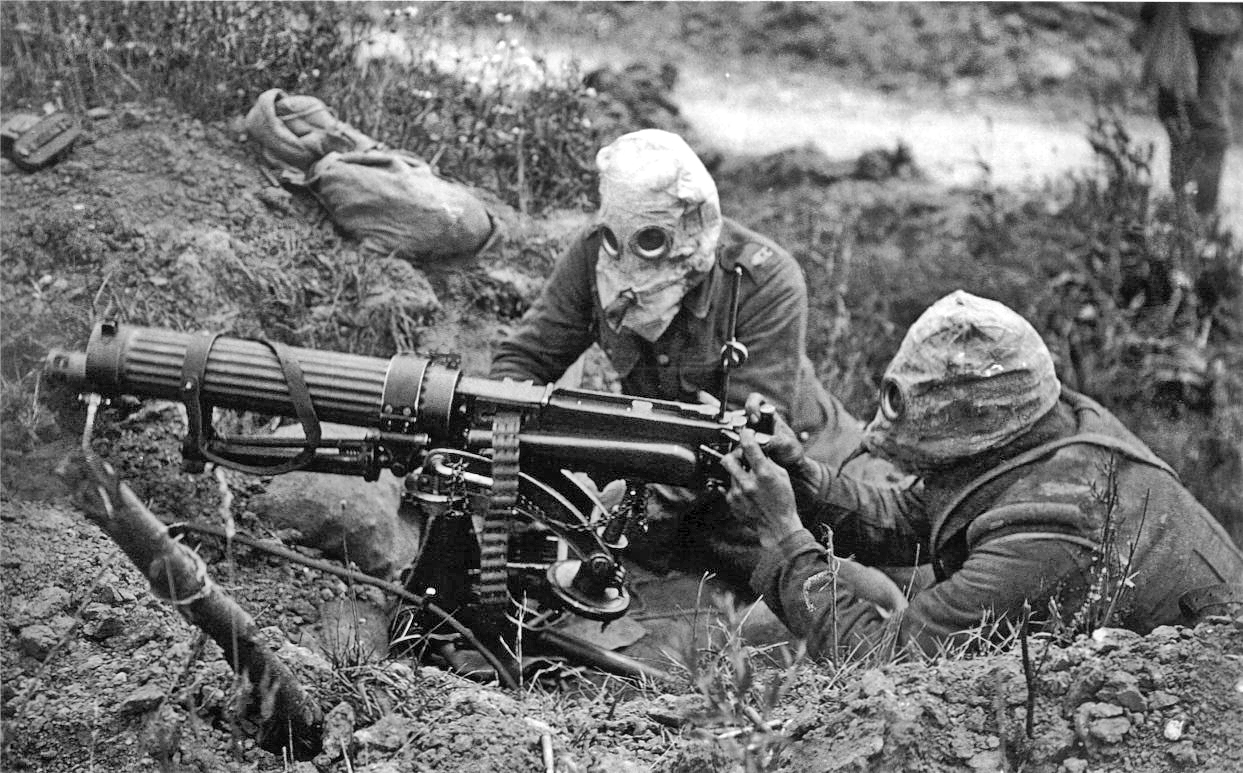 Artillery
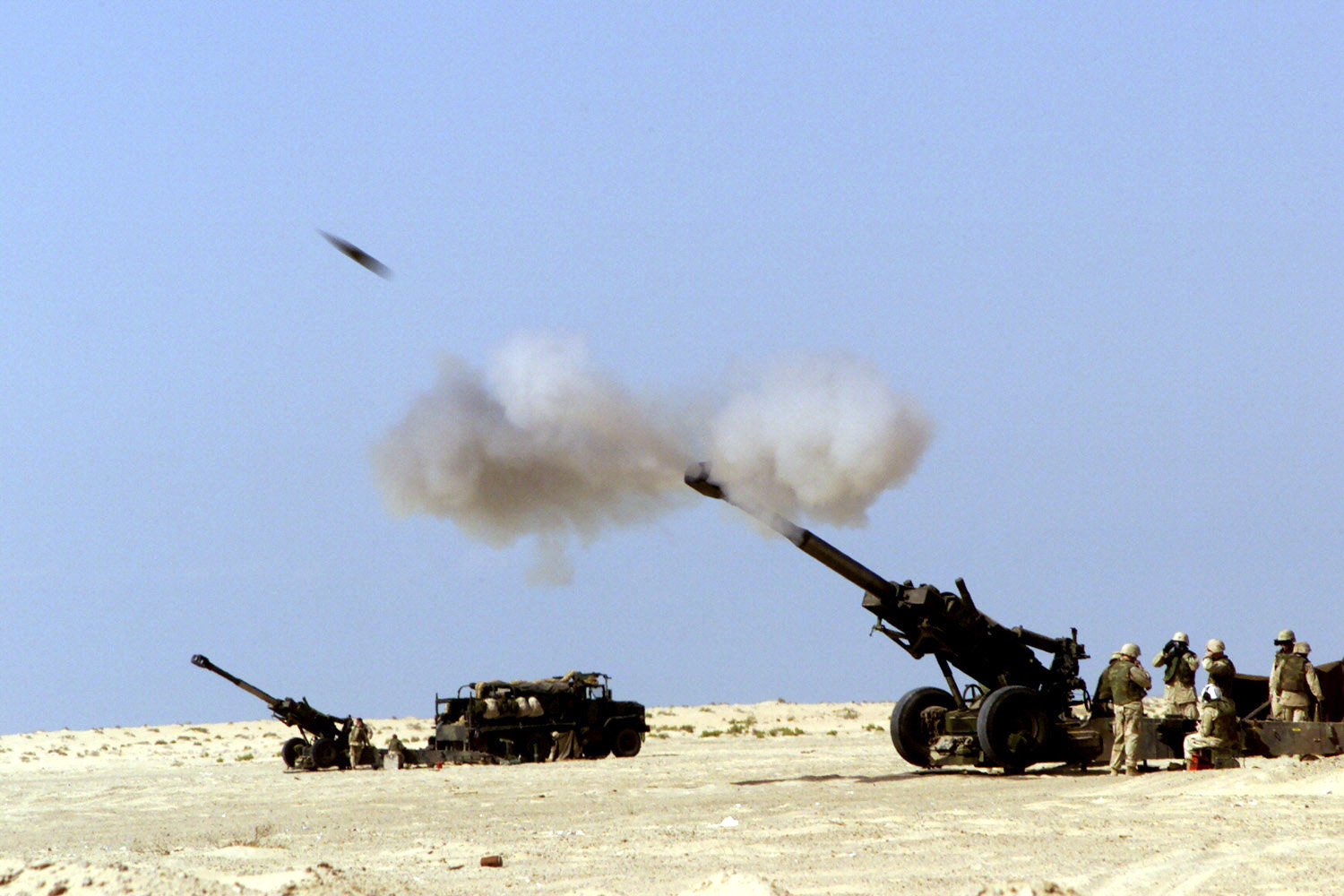 Tanks
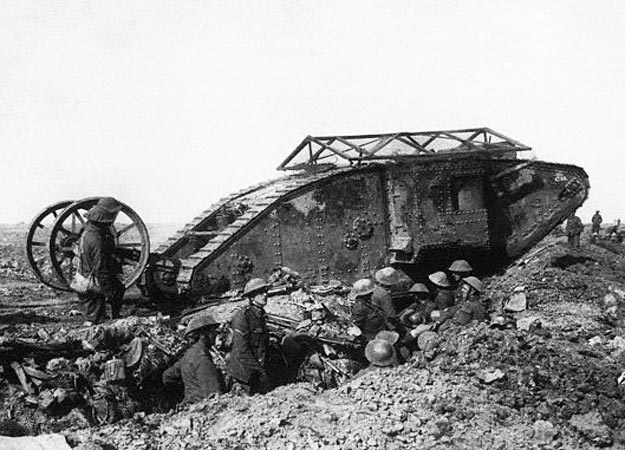 Gas
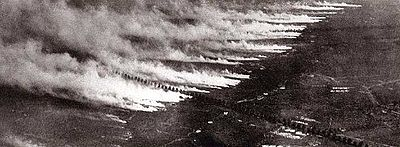 Flame Throwers
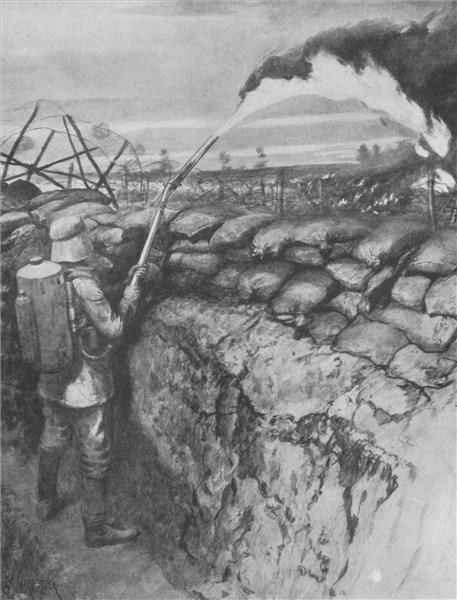 War is Hell-W.T. Sherman
Airplanes!!
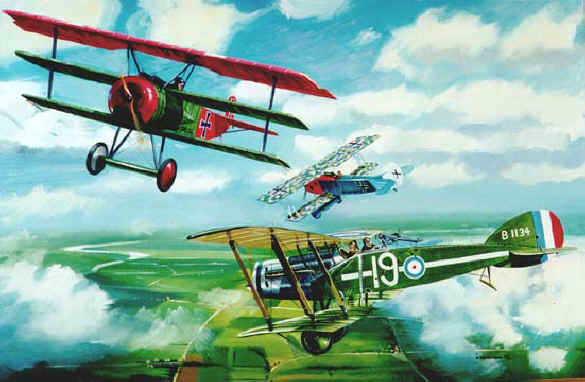 Submarines
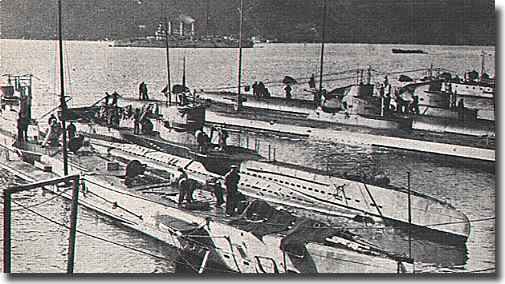 A summary: Video Style
English Blockade
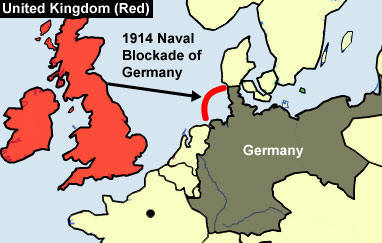 German Response
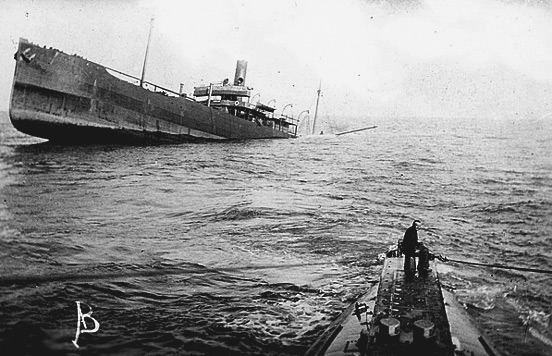 Unrestricted Submarine Warfare
Lusitania
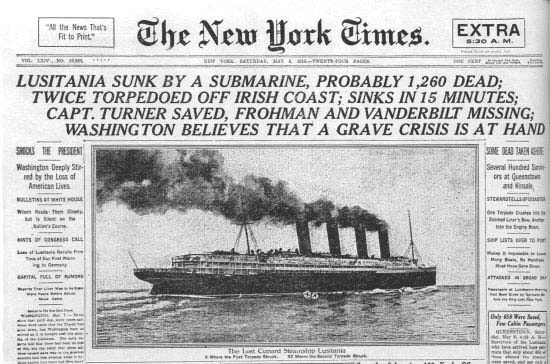 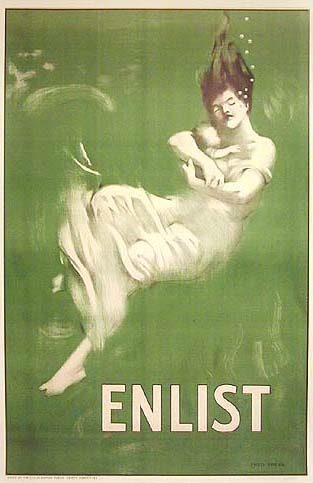 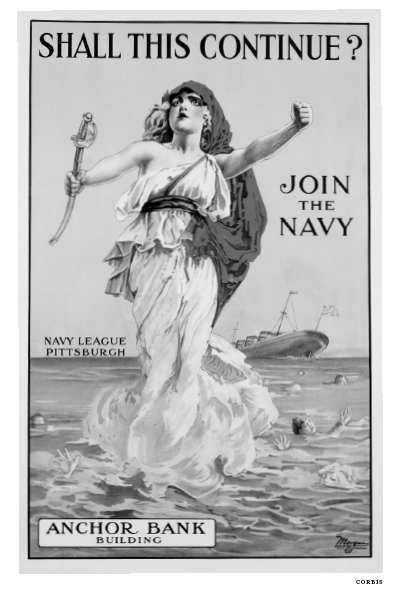 Zimmerman Telegram
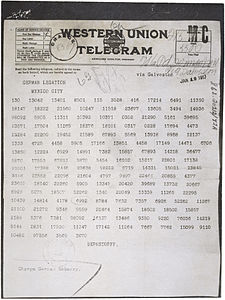 Zimmerman Telegram
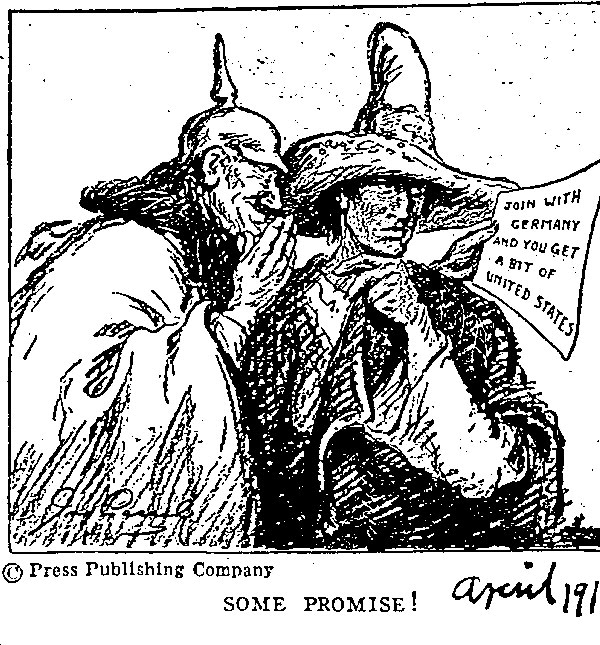 US Declares War!
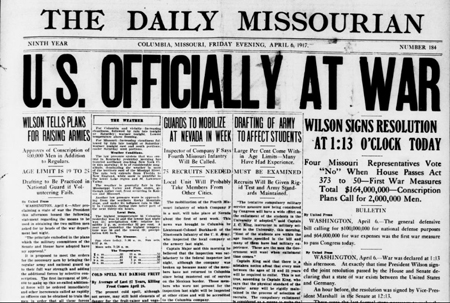